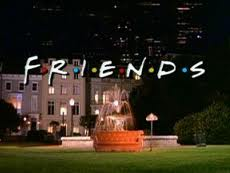 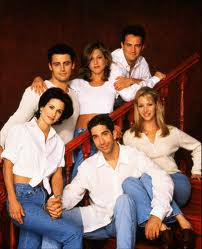 “I’ll be there for you”
Problem of friendship
20% admit to being lonely or isolated
Particularly male problem:-
“He shall not cry. He shall not display weakness. He shall not need gentleness of warmth.  He shall comfort but not desire comforting. He shall be needed but not need….He shall stand alone”  James Wagenvoord in Men: a book for women
He shall have acquaintances and companions but not friends! 
Modern life has led to “proximity without community”
Shah Abbas – value of friends
Bible on friendship
God is relational – 
Genesis 1v26 “Then God said, Let us make man in our own image, in our likeness”
Genesis 3v8-9 “Then the man and the woman heard the sound of the Lord God as He was walking in the garden I the cool of the day….the Lord God called to the man “where are you?””
Bible on friendship
God is relational – 
Genesis 1v26 “Then God said, Let us make man in our own image, in our likeness”
Genesis 3v8-9 “the Lord God called to the man “where are you?””
God relates to His people
Isaiah 41v8 “The descendants of Abraham My friend” 
God’s peoples are relational
David and Jonathan; Jesus and disciples
Types of friendship
“Carnal friendship” – pleasure seeking
“Worldly friendship” – mutual advantage
“Spiritual friendship” – mutual commitment to our spiritual growth
Paul and Timothy
Heb 10v24-5 “And let us consider how we may spur one another on towards love and good deeds, not giving up meeting together, as some are in the habit of doing, but encouraging one another – and all the more as you see the Day approaching.”
Proverbs Context
Theme of Proverbs/key verse – 
Proverbs 1v7 “The fear of the Lord is the beginning of knowledge”
God focussed pursuit of wisdom
Pursuit best played as a team sport
Onward Christian soldiers
Posture of True Friends
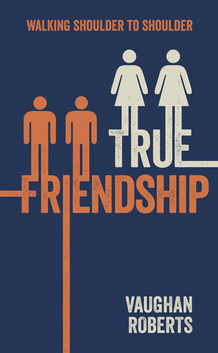 “While lovers are often seen face to face…the characteristic pose of friends is side by side or shoulder to shoulder” 
C.S. Lewis
Spiritual friendship
Closest spiritual friend should be our spouse
Keller “Marriage is to help us become the new creations that God will eventually make us.”
“Screen first for friendship. Look for someone who understands you better than you do yourself, who makes you a better person just by being around them. And then explore whether that friendship could become a romance and a marriage.”
Spiritual friendship
Closest spiritual friend should be our spouse
Keller “Screen first for friendship. Look for someone who makes you a better person just by being around them.”
Differences marriage and friendship
Need for friendship for all
How does it happen?
Few out of the many :– 
“Oh my friends, there is no friend” – Aristotle
Jesus – Transfiguration and Gethsemane
Discerning:-
12v26 “A righteous man is cautious in friendship, but the way of the wicked leads them astray”
13v20 “He who walks with the wise becomes wise, but a companion of fools suffers harm.”
How does it happen?
Deliberate:-
Part of our purpose is to be friendly and have friends
18v1a “An unfriendly person pursues selfish ends”
Beyond fair weather friends 
14v20 “The poor are shunned by even by their neighbours but the rich have many friends.”
Friendship is given and constant
27v10 “Do not forsake your friend and the friend of your father,”
17v17 “A friend loves at all times, and a brother is born for adversity”
How does it happen?
Deliberate: Acts of kindness 
Passive 24v17 “Do not gloat when your neighbour falls, when he stumbles do not let your heart rejoice”
Active 25v21 “If your enemy is hungry, give him food to eat”
New Testament - James 2v15-16 “Suppose a brother or a sister is without clothes and daily food. If one of you says to them, ‘Go in peace; keep warm and well fed,’ but does nothing about their physical needs, what good is it?”
How does it happen?
Deliberate: Acts of kindness 
Passive 24v17 “Do not gloat when your neighbour falls, when he stumbles do not let your heart rejoice”
Active 25v21 “If your enemy is hungry, give him food to eat”
New Testament - James 2v15-16 
Acts of kindness build allegiance and affection
Task or relationship?
Away with the masks
“We call our easy going, self protective conversations that are often full of theological platitudes “fellowship”, but seldom do they reach true fellowship…
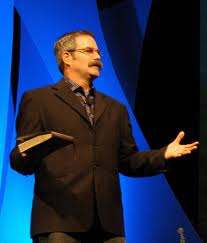 Paul Tripp
Away with the masks
“seldom do they reach true fellowship…
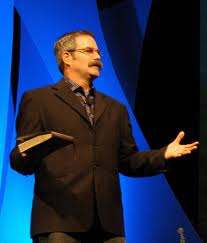 I can’t tell you how many times, in talking to friends who have come to me for help, that I have been hit with details of difficulty and struggle far beyond anything I would have predicted. Privatism is not just the practice of the lonely unbeliever; it is rampant in the church as well.”
Paul Tripp
No masks, beyond the Tripp trap
Vulnerability
Seeking the best:-
27v9 “Perfume and incense bring joy to the heart,    and the pleasantness of a friend springs from their heartfelt advice.”
Reject the kindness that kills:-
29v5 “To flatter friends is to lay a trap for their feet.”
No masks, beyond the Tripp trap
Vulnerability
Seeking the best:-
Reject the kindness that kills:-
Take the harder road:– 
27v6 “Faithful are the wounds of a friend, But the kisses of an enemy are deceitful.”
28v23 “Whoever rebukes a person will in the end gain favour rather than one who has a flattering tongue.
No masks, beyond the Tripp trap
Vulnerability
Seeking the best:-
Reject the kindness that kills:-
Take the harder road:– 
27v6 “Faithful are the wounds of a friend, But the kisses of an enemy are deceitful.”
3 E’s of receiving criticism
Expect it; Examine it; Endure it
Not the 2 F’s – Fight or Flight
Living with the mask down
Vulnerable
Open about our hopes and fears
Our secrets and our temptations
Recoil or relief?
Interested
Patient – investing time and energy
James 1v19 “everyone should be quick to listen and slow to speak”
Questions
Living with the mask down
Trustworthy 
16v28 “A perverse man stirs up dissension, and a gossip separates close friends.”
Special
20v6 “Many will say they are loyal friends, but who can find one who is truly reliable?” NLT
Words used for friend
Rea – other fellow/neighbour 
Lev 19v18 “You shall love your rea as yourself”
Contrast to our depersonalised world

Allup – bosom companion
2v17 “Who has left the partner (allup) of her youth and ignored the covenant she made before God.”
Strongest word for friend is associated with betrayal
Such a Friend
Shah Abbas 
Matt 11v19 “The Son of Man came eating and drinking, and they say, “Here is a glutton and a drunkard, a friend of tax collectors and sinners.” But wisdom is proved right by her actions.’”
Their accusation is our greatest hope.
They saw the truth without ever seeing the wonder of it!